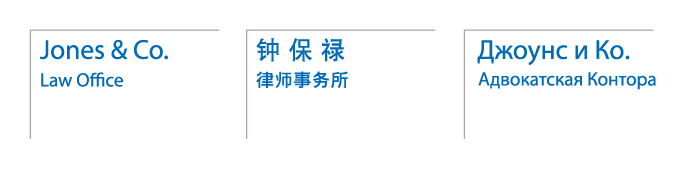 Особенности защиты интеллектуальных прав в Интернете в Китае中国网络知识产权保护与执行Online IP Protection and Enforcement in China
陈一贤 Yixian Chen
钟保禄律师事务所Jones & Co. 
Chen.yixian@jonesco-law.ca
Outline
Scope of Internet
E-commerce Platforms in China
Alibaba’s e-commerce marketplaces
Infringement search
Due diligence on Chinese companies
Notice and Take-down System procedure
Rules on different platforms
Points system
Three-strike system on Taobao.com and Alibaba.com
Alibaba Good Faith Program on Taobao
Benefits
Criteria
IACC
Scope of Internet
As of December 2017, China has 772 million Internet users;
As of December 2017, China has 533 million e-commerce users; 
The entire population of China is 1.38 billion;
The entire population of United States is 326 million;
The entire population of Russia is 143 million.
[Speaker Notes: A brief review of the population of internet users in China. 

China’s ecommerce users are more than the entire population of U.S. and Russia combined.]
China's Online Shopping Market
Gross merchandise volume (GMV) of China's online shopping market from 2008 to 2018 (in billion yuan)
[Speaker Notes: This table shows the transaction size of China's online shopping market. 

The projection of China’s online commerce transactions in 2018 will be around 7.5 trillion RMB, which is around 1,2 trillion US Dollars and 72 trillion Rubles.]
Common E-commerce Platforms in China
Alibaba group:
Taobao (www.taobao.com) , C2C/B2C
TMALL (www.tmall.com ), B2C
TMALL GLOBAL, B2C (https://tmall.hk/)
Xianyu (https://2.taobao.com), C2C
AliExpress (www.aliexpress.com) – C2C/B2C
1688.com (also known as Alibaba.cn), B2B
Alibaba.com, B2B
JD.com
WeChat Shop
[Speaker Notes: Last year, the Chinese based company Alibaba Group, has topped Amazon and became the biggest E-commerce company worldwide. Alibaba provides several online marketplaces to meet the needs of Chinese and international consumers. 

For example, 

Taobao: is designed for C2C AND B2C transactions. It is China’s largest mobile commerce destination and the third-most popular website in China. It and targets Chinese domestic customers.

 TMALL: Tmall.com is China’s largest third-party B2C retail platform for domestic brands owners selling branded products to Chinese consumers. 

Tmall Global is an extension of Tmall which allows overseas brands to reach Chinese consumers without have a physical presence in China. 


4. XianYu: is a digital flea market launched for sales of second-hand products.. It has been reported that infringing sellers started to migrate from Taobao or Tmall to Xian Yu. In other words, this is a platform that you don’t want to ignore when it comes to infringing products searches. 

5., AliExpress.com is a C2C andB2C platform aimed primarily at international buyers. AliExpres is the most visited e-commerce website in Russia.[120] 

6. 1688.com is a B2B wholesale site and it is mostly designed for domestic purchasers in China.

7. Alibaba.com is the world’s largest online B2B trading platform focusing on export from China.  

8. JD.com operates an online direct sales market in China. For foreign vendors, the difference between JD.com and TMALL Global is that JD acts like a department store, buys products from foreign vendors, and takes care of the sells and pricing in China. 

9. WeChat shop is a mobile website that connects to the menu of the WeChat Official account. Many of you may know by now, Wechat, provided by a Chinese internet service company Tencent, has become the most popular social media platform in China with over 900 million active users. 

While today’s focus is mainly on Alibaba’s IP protection policy, it is important to note that JD.com and Wechat shop have their own counterfeit policy to protect brand owners.]
Common infringements encountered on e-commerce
Sale of counterfeit products;
Copyright infringement (advertisements and other images used to promote counterfeit products);
Design patent infringement; 
Trademark violation (i.e. used without permission).
Infringement Search and Monitoring
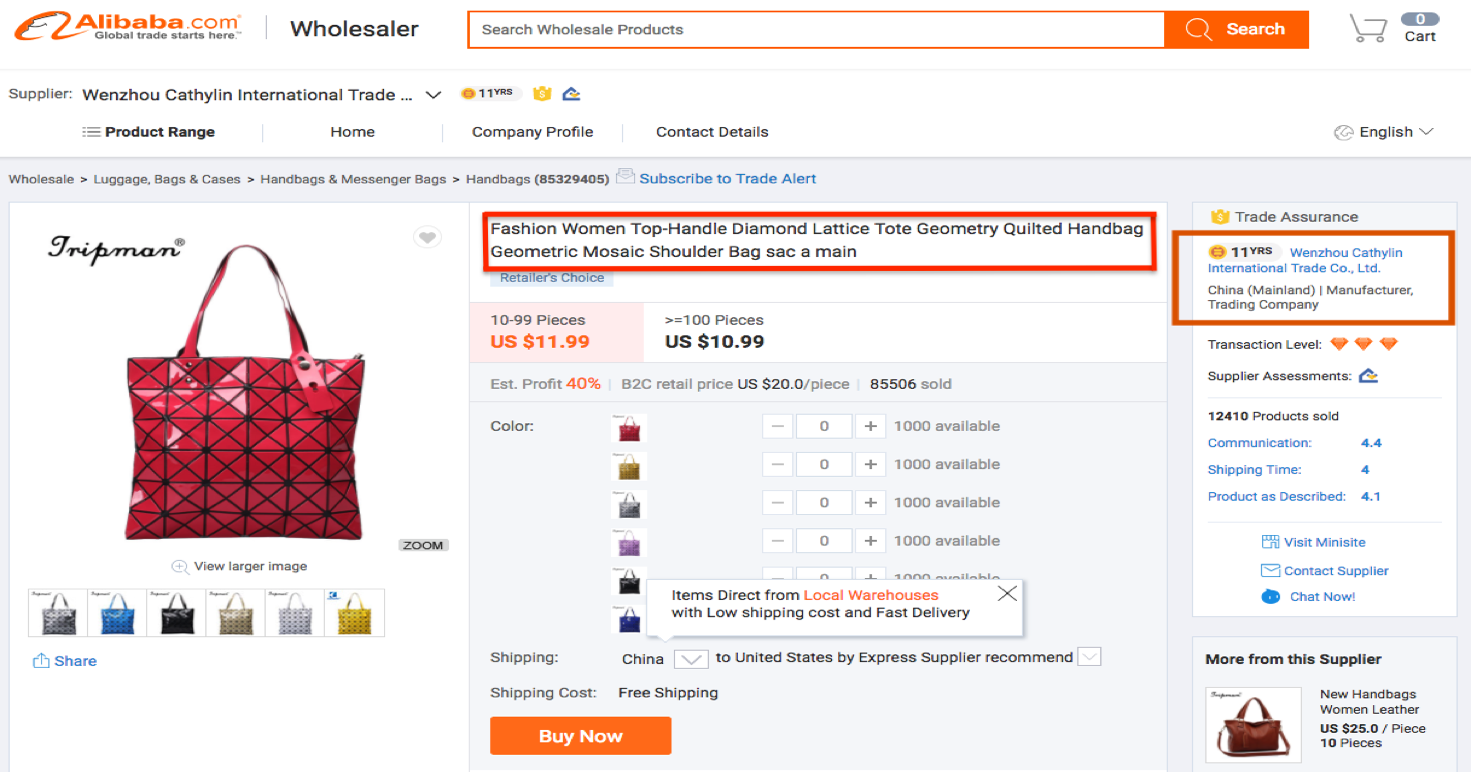 Real product: “Bao Bao” bag 
from Issey Miyake
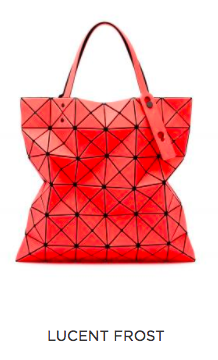 [Speaker Notes: Here let’s look at how to conduct infringement searches online Alibaba platforms. . 

This is an example on Alibaba.com. Infringement searches on Alibaba.com may be relatively easy for you since the operating language is English and searches can be conducted with English keywords. 

In this example that I give you, the real product is Issey Miyake handbag called BAO BAO., the product being sold is a knock-off. However, none of the key words of the genuine bag is mentioned in the product name/description here. As you can see, some infringers are very wary and alerted and are smart enough to avoid using key words and trademark disputes. 

Brand owners and their agents may need to think of a creative way to conduct infringement searches, for example, adding descriptive words in the search. 

On Alibaba.com’s webiste, seller’s company information is available in English. Bur in order to further pin down who is the seller, some Chinese language skills are required.]
Infringement Search and Monitoring
Source: http://ip.people.com.cn/n1/2018/0124/c179663-29783858.html
[Speaker Notes: Infringment searches on Taobao or TMALL or TMALL may be more difficult for those of you who don’t speak Chinese.

As you can see, products names often appears in the combination of a brief English name and a Chinese description. Therefore, add the Chinese character name of the products will large increase the accuracy of the search. You may even use Google for help.]
Infringement Search And Monitoring
Basic online due diligence
Company information search Administration of Industry and Commerce (AIC)http://gsxt.saic.gov.cn. 
Business scope
Legal representative
Address
If worth taking action, consider start commencing infringement evidence collection and conducting further enforcement actions, i.e. raid, litigations, complaints to local IP Office, etc.
[Speaker Notes: Once you determine the infringing products and where to locate the company name, the question that you may want to ask Is whether the seller is worth further investigating?

Information on companies registered in China is publicly available and can be accessed via the electronic database of each local Administration of Industry and Commerce (AIC)

 This search can reveal, amongst other details, if the company is an officially registered company in China, who can legally represent the company and sign contracts on behalf of the company, what the business scope of the company is, who is the legal representative, which according to the Chinese company law, is an individual, and where the company is located. 

I often do company background search when I see that the seller is likely a manufacturer or a factory that our client may wish to go after. Do note that the official company search website is only available in Chinese. It’s like the general director concept in Russian company law.]
Notice and Take-down System overview Alibaba IPP Platform阿里巴巴知识产权保护平台
Alibaba’s IP Protection Platform (the “IPP Platform”) enables the brand owners to take-down infringing products on multiple Alibaba websites under a single platform. 

IPP public portal v. service organizations
[Speaker Notes: In August 2017, Alibaba introduced its Intellectual Property Protection Platform (IPP), which enables the brand owners to take-down online infringing products 

Rights owners can register for its own IPP account and file complaints through Alibaba’s public portal. Alternatively, organizations such as International AntiCounterfeiting Coalition. Some local Chinese companies also assist clients with taken-downs of counterfeit products online.]
2017 Alibaba Annual IP Protection Report
97% of the links containing fake goods were immediately removed once posted online, before any transactions took place; 
95% percent of the IP-related complaints lodged by rights holders were handled and closed within 24 hours;
Increased number of listings taken down by Alibaba proactively;
Data technology has been transformed into a huge driving force for cracking down the counterfeits.
[Speaker Notes: 9 major technologies (i.e. the commodity brain, the identification model of fakes, the image recognition algorithm, the semantic recognition algorithm, the commodity database, the real-time interception system, the biometric authentication, the big data sampling model, and the platform of data synergy between government and enterprises), the daily monitoring of nearly 2 billion commodities on the platform is literally taking place in real time.]
Alibaba IPP Platform – Take down procedure
Registering for an account;
Submitting identification and an IPR document for verification;
Submitting an allegedly infringing listing for take down;
Following up with any counter-notification process.
Step 1. IPP Platform Account Registration
Source: https://service.alibaba.com/ensupplier/faq_detail/20728809.htm
Step 1. IPP Platform Account Registration
Source: https://service.alibaba.com/ensupplier/faq_detail/20728809.htm
Step 2. Submitting Identification and IPR Document for Verification
[Speaker Notes: Other includes: 1）肖像权 right of protrait 2）厂名厂址 Factory name and address -  needs to be a Chinese factory]
Step 2: IPR Submission-Design Patent
[Speaker Notes: If it is a Chinese design patent that you wish to submit, a patent evaluation report is required. The result of the PER needs to be provide in order to confirm that the patent is enforceable in China.]
Step 2: IPR Submission-Design Patent
Step 2: IPR Submission-CPR
[Speaker Notes: It the type of copyright is “Works of fine arts , Photographic works and Written works”, then Alibaba requires you to provide evidence of the first publication of copyrighted work.]
Step 2: IPR Submission-CPR
Don’t forget the seal!
[Speaker Notes: Alibaba requires that copyright illustration submitted to the platform needs to include all the content of the copyrighted work and each and the copyrighted work needs to bear the official seal of the Copyright Administration of the PRC]
IPR Management
[Speaker Notes: Once all the IPR documents are uploaded, you can view the status of all the IPR you submitted and whether they have been approved by Alibaba.]
Step 3. Submit infringing listings - choose the platform
[Speaker Notes: Basically there are two submission systems for infringing products. 

One applies to infringing products on Taobao, tmall, tmall global. This system is more complicated since brand owners are required to specify the type of infringment; + evidence
The other system applies to 1688, alibaba, aliexpress, and this is a relatively easy system for brand owners to use.]
Step 3. Submit infringing listings – Taobao;TMALL;TMALL GLOBAL
[Speaker Notes: Please note that takedown requests against Taobao, Tmall, Tmall Global listings require intellectual property rights registered in China as the basis of your claim.

When submitting infringement complaints, you are asked to provide the reason of complaint, or to be more accurate, you are asked to select the reasons provided to you by Alibaba in the drop-down bar that you can see in the slide. 

You need to assess your individual case and select the right reason of infringement.  If the reason of complaint was not selected correctly, your complaints will be refused by Alibaba.]
Step 3. Reasons for complain - Trademark - Counterfeit
Established by judicial or administrative adjudication to be a fake product.
Judicial or administrative decision
The rights holder purchases the product and confirms it to be counterfeit.
Test buy
This type or model of products has not been produced anywhere in the world by the rights holder or an authorized manufacturer.
This type or model does not exist
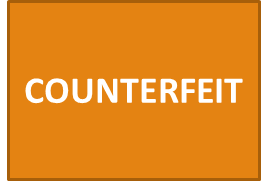 The rights holder determines from the product description or photos that the seller is selling counterfeits.
Counterfeit Features
Product page contains obvious counterfeit or pirated text or product description.
Counterfeit Description
The seller has admitted through Ali-Wangwang
that the product is counterfeit.
Seller admitted counterfeit on Ali-Wangwang
Trademark is obscured to avoid counterfeit identification.
Covering trademark
[Speaker Notes: Due to our time constraint to day, I will not go through every single reason of complaint today, but I listed all the required information here in the slides and I am happy to share it with you. 

Basically, for trademark infringement, there are two categories of take-down reasons. One is counterfeit products and the other is unfair and unauthorized use of trademarks. 

It is not as easy as it looks when choosing counterfeit as your taken-down reason since the counterfeit cannot be assumed just because you are not aware of the seller. You need to provide reasons why you think the product is fake, sometimes you even need to conduct a pilot purchase. 


In other words, you need to provide evidence to support all of claims that you make.]
Step 3. Reasons for complain –Trademark – Unfair/Unauthorized Use
Judicial or administrative decision
Established by judicial or administrative adjudication to be an infringing product.
Product does not belong to the rights holder, but the seller has included the rights holder’s trademark in the product title or product description.
Free riding
UNFAIR/
UNAUTHORIZED USE OF OTHER’S TRADEMARK
The logo that appears on the product information page is exactly the same as the trademark of the reporting party. This does not include cases where the product name is used in a normal manner in the product description.
Unfair/Unauthorized use of other’s trademark
Others
Trademark infringement other than those described above.
[Speaker Notes: The second category of trademark complaints is based on unfair/unauthorized use. This only apply to the situation where the product being sold is NOT your product. 

As will be mentioned later, parallel imports are allowed in China and therefore unauthorized re-sells of products is not a reason of trademark take-down.]
Step 3. Reasons for complain - Design Patent
Judicial or administrative decision
Unfair/unauthorized use of other’s patent
Non-judicial or administrative decision
Requires a comparison report illustrating the difference between the registered patent and the infringing product
[Speaker Notes: If there is no prior court or administration decision on the infringement of the particular seller that you complain against. Comparison report that illustrates the difference between the registered patent and the infringing product will be required. 

Alibaba provides a template of design patent comparison report and you can use that as a reference.]
Step 3. Reasons for complain - Copyright - Software, Books, Audio and Video Products
Judicial or administrative decision
Established by judicial or administrative adjudication to be a fake product.
This type or model of products has not been produced anywhere in the world by the rights holder or an authorized manufacturer.
Software, Books, Audio and Video Products
According to the product description and product image, the product being sold is different from your product. Need to provide comparison report describing the authentic and pirated product.
Pirated products
Obvious words on product page indicating pirated product
Seller admitted counterfeit on Ali-Wangwang
Previous purchasing experience from the online store and the purchased product has been identified as fake
Provide reason and evidence
Store Signs, Store Announcements
[Speaker Notes: You will need to distinguish whether the seller is selling pirated goods or the seller is using your copyrights work as part of its Store signed or announce. Taobao requires you the select difference scenarios when you think they are pirated products]
Step 3. Reasons for complain – Copyright - Others
Pirated products
Provide reason and evidence
Plug-ins for software or games; Art; photography; text registration works
Store Signs, Store Announcements
Provide reason and evidence
Step 3. Submit infringing listings - Alibaba; 1688; AliExpress
[Speaker Notes: The complaint systems for infringing products on Alibaba; 1688; and AliExpress are fairly simple. on this page, you are supposed to provide the link to the infringing products.]
Step 3. Submit infringing listings - Alibaba; 1688; AliExpress
[Speaker Notes: And the next step, you are required to choose the IPR type and provide a reason of infringement. 

Unlike the take-downs on Taobao, Tmall that we just talked about, here you just need to write down the reasons of the infringement. Note that parallel imports could be a reason for take-down, so if you think that the products are grey market goods, you can provide that in your reasoning here. After you have done a enough take-downs, you should be able to develop a template for the complaint reason.  

Lastly, as an option, you may upload additional infringement evidence as attachment.]
Step 4. Follow up with counter-notification
The alleged infringer can submit a counter-notification or can confirm the infringement;
  In order to file a counter-notification, the alleged infringer is required to provide a Product Legitimacy Explanation and a Statement of Truth;
  If the alleged infringer failed to respond to the case within 3 working days after the complaint was filed, the infringing listing will be removed;
  In case of a counter-notification filed by the alleged infringer, complainant can either withdraw the complaint or request Alibaba to step in and make a decision;
  In case of an unfavorable decision issued against the complainant, a final appeal can be sent to Alibaba through email at: ipr@alibaba-inc.com
[Speaker Notes: After submitting the complaints, brand owners should monitor the status of the submission in case of any counter-notifications filed by the seller. 

Basically, after Alibaba received the taken-down request, it will send a notification to the seller, and the seller can either confirm the infringement by deleting the post or providing counter-notification to prove they are not infringing the IP rights, which Alibaba then investigates;

During the counter-notification process, the product listing will be available. 



Be careful with the withdraw. The general advice is avoid withdrawing your complaints because this will affect your accuracy rate of successful take-downs and thus affect your eligibility to be enrolled in the good faith program. 

Some sellers on Taobao or Alibaba may reach out to you after you file]
Rules on different platforms
Taobao: https://rule.taobao.com/detail-143.htm  
TMALL: https://ipp.alibabagroup.com/infoContent.htm?skyWindowUrl=rules/cn-tmall2  
TMALL GLOBAL: http://help.world.taobao.com/rule/rule_detail.htm?spm=0.0.0.0.bAkGHX&id=2916&tag=self 
1688 Rule: https://rule.1688.com/rule/detail/939.htm  
Aliexpress:https://helppage.aliexpress.com/buyercenter/questionAnswer.htm?spm=a271m.8038972.0.0.193c6d82DHRU8U&isRouter=0&viewKey=1&id=20070124&categoryIds=9205401&lang=ru 
Alibaba.com: https://rule.alibaba.com/rule/detail/2043.htm?spm=a271m.8038972.0.0.193c6d82DHRU8U 

Chinese language prevails in all the rules above!
[Speaker Notes: It is important to note that since not all Alibaba platforms are subject to different legal jurisdictions, the take down rules are also different. Here for your reference, I listed 

Chinese]
Points System
Alibaba has envisaged a points system for general infringements and a number system for serious infringements
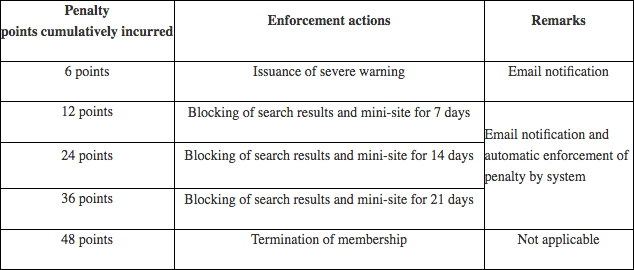 [Speaker Notes: Alibaba provides different cumulative point systems for sellers in order to punish the non-compliance of the rules of different platform.

I use Alibaba.com’s system as an example on this chart. As you can see, Alibaba lists out situations where the store credits or points will be deducted as a punishment. Once all the 48 points are deducted, the seller’s Alibaba membership will be terminated and the store closed. The seller can only re-apply for operating on Alibaa.com after 12 months. 


https://service.alibaba.com/ensupplier/faq_detail/20395774.htm]
Tips on Take-down strategy: Three-Strike System on Taobao.com
Taobao Rules (淘宝规则)
Article 50 of Taobao Rules

Three Strike System (三振出局) 
If a merchant is identified as selling any counterfeit or pirated products three times, it will be permanently banned from the platform.
[Speaker Notes: Taobao has announced a simplified three-strike system in 2017 as part of the amendment of Article 50 of Taobao Rules.  


Article 50 regulates the punishment of the sells of counterfeit products and pirated goods on Taobao. 

The first part the article sets out the rules on Taobao’s points system and how the points are deducted due to the sells of counterfeit or pirated products. 

The second part of the article sets out the three-strike system where a merchant will be banned from Taobao if is was identified to be selling counterfeit or pirated products three times.]
Article 50 of Taobao Rules
第五十条 出售假冒商品：
      （一） 卖家出售假冒、盗版商品且情节特别严重的，每次扣48分；      （二） 卖家出售假冒、盗版商品且情节严重的，每次扣24分；      （三） 卖家出售假冒、盗版商品，通过信息层面判断的，每件扣2分（3天内不超过12分）；实际出售的，每次扣12分。具备特殊情形的，只删除不扣分。      （四） 为出售假冒、盗版商品提供便利条件的，每次扣2分。情节严重的，每次扣12分。
        淘宝网针对出售假冒、盗版商品实行“三振出局”制，即卖家每次出售假冒、盗版商品的行为记为一次，若同一卖家出售假冒、盗版商品的次数累计达三次的，则将被永久查封账户。
[Speaker Notes: I apologize if this screen may not be legible for some of you but I put it here in Chinese to remind you that the official language of the rule and the most accurate interpretation is in Chinese.]
Interpretation on counterfeit and pirated products pursuant to Article 50
“Counterfeit products”:
The use of the same/similar trademark on the same/similar products without the permission of the trademark owner. Parallel imports are generally allowed. 
Trademark take-down

“Pirated products”: 
Applies to the sells of pirated goods including books, e-books, audiovisual works and software that are reproduced without permission of the copyright owner.
Copyright take-down
[Speaker Notes: Taobao provided interpretations on what constitute sells of counterfeit products under this article 50. 

Counterfeit products means The use of the same/similar trademark on the same/similar products without the permission of the trademark owner; this definition is imported from Article 57 of the PRC trademark law. 

It is important to know that China does not have a clearly articulated position on the legality of parallel imports for trademarked goods, but courts have generally held that selling such goods in China does not constitute trademark infringement based on the theory of “international exhaustion of trademark rights” , which means that once trademarked goods have been sold overseas, a brand owner’s exclusive rights to those goods in China have been exhausted, and a reseller’s use of that trademark in China is generally not an infringement. 

As such, Taobao does not punish the situation where authentic products were legally purchased in a foreign country, imported into China, and then offered for sale. 


Quickly mention:  that even if brand owners might not be able to remove the parallel imported products online, it does not mean that there is nothing brand owner can do. Often times, the problems with parallel imports are the domestic companies that claim to be the authorized distributor of a foreign brand in China (and not those occasional sellers that make a margin on resell). 

With further investigation, Chinese court has ruled in favor of brand owners for parallel imported goods based on grounds such as unfair competition and consumer protection. (e.g. Michelin case – safety concern; French cosmetic company Pierre Fabre was able to stop the sale of parallel imports by showing that the defendant was improperly holding itself out as the “Chinese official website” and “China shop” for Pierre Fabre, and had used Pierre Fabre’s trademarks and copyrighted material on its own website in a manner suggesting a formal business relationship) 

This type of enforcement/litigation strategy has been mentioned by my colleague, Paul Jones in his session on enforcement of trademarks in china. https://www.chinalawblog.com/2017/02/china-trademarks-counterfeit-goods-and-parallel-imports.html  

Copyright take-down: Pirated goods refer to books, e-books, audiovisual works and software that are reproduced without permission of the copyright owner. This includes the sale of foreign video games, books, DVDs, CDs, and cassette tapes (!) will be forbidden on Taobao.]
Tips on Take-down strategy: Three-Strike System on Alibaba.com
General infringements, which include:
(1) Unfair use of trademark rights, copyrights or other rights in product descriptions, store names or hyperlinks;
(2) Unfair use of trademark rights, copyrights or other rights for offering for sale or sale of products; or
(3) Publishing product descriptions or other information that may cause confusion, misrepresentation, or other circumstances. 

Serious infringements, which include:
(1) Without the authorization of the copyright owner, reproduce his/ her work for offering for sale or sale, including printed materials, audio and visual recordings or software etc.; or
(2) Without the authorization of the registered trademark owner in the country of origin or the licensee of the owner, offer for sale or sell his/her products.
[Speaker Notes: https://rule.alibaba.com/rule/detail/2043.htm 

In November 2017, Alibaba introduced its Three-strike system for penalizing serious IP rights infringements on Alibaba.com 

As you can see on the screen, Alibaba categorized infringements into general infringement and serious infringement. 

General infringements are mainly about the unfair use of IP, which will result in a lighter penalty, such as the deduction of points. 

Serious infringements are mainly about unauthorized use of the IP rights. And as you can see, this is the difference betweenthe rules on Taobao and rules on Alibaba. On Alibaba, parallel imports will be deemed as trademark infringement. Sellers committed serious infringements are subject to the three strike system on Alibaba.]
Three-Strike System on Alibaba.com
Serious infringements:
[Speaker Notes: This chart illustrates the three-strike program on Alibaba better. 

Every complaint about serious infringements is counted as one strike; 

multiple complaints of serious infringements against the same user within three days shall be counted as one strike. The relevant time is calculated from the time when the first complaint is received. The account will be terminated once three strikes are accumulated on the same user.

If the account is terminated, the account user needs to pass the intellectual property rights tutorial and examination in order to reinstate its account.]
Alibaba Good Faith Program
Introduction
Firstly launched in 2015 and most recently amended on April 1, 2018
A method to promote the enforcement of IPR based on mutual trust between Alibaba and IPR holder;
Applies only to complaints against product listings on Taobao.com;
[Speaker Notes: It is designed to enable faithful, prudent and diligent IPR complainants with a good track recod to enjoy more convenient and efficient enforcement experience on Alibaba IPP Platform.]
Alibaba Good Faith Program
Benefits:
Faster processing of takedown requests
Simplified requirements for burden of proof
For copyright submission, supporting documents showing first publication is not required;
It is no mandatary to file supporting materials/evidence for the taken-down claim. 
Dashboard
Statistics Including: the accepted complaints, the successful takedown rate, the successful counter-notification rate, the amount of counter-notification, the amount of successful counter-notification, the complaints withdrawn by complainant, the amount of automated withdrawal (e.g. due to lack of response within the required period).
[Speaker Notes: Alibaba provides better better support for good faith members to manage their complaint filings]
Alibaba Good Faith Program
New admission criteria as of April 15, 2018
[Speaker Notes: Admission criteria: Alibaba will review the statistics of Accounts for the previous three calendar months on the 8th of each month to determine whether the Accounts meet the threshold requirements for admission into the Mechanism.]
International AntiCounterfeiting Coalition (IACC)
Alibaba funds participation in the IACC MarketSafe Expansion program, which allows rights holders, including SMEs, to submit good faith takedown requests and receive training for full participation in the Good Faith program.
[Speaker Notes: No perquisite to become an IACC member and brand owners can simply provide an affidavit of a list of theirs IP rights for IACC to conduct take-down. 

According to my experience last year, in order to become a member and establish a portal, IACC requires an affidavit singed by the brand owner or authorized person from the brand owner company listing all the trademark and copyright registrations internationally for the take-down work. IACC does not require actual trademark/copyright certificates. 

Expedited take-down procedures;
Access to IACC resources to assist with Chinese language issues;
IP enforcement on Taobao, Tmall, AliExpress, Alibaba.com and 1688.com;
IACC-Exclusive program significantly reduces the substantive requirements for an actionable claim, compared to non-participants; and
Enhanced tools to identify individual seller standing and coordinate efficient take-down efforts.]
IACC Marketsafe Portal
IACC Marketsafe Portal
[Speaker Notes: Cons:
No services regarding infringing product searches. In my recent conference call with IACC, they informed me that they are looking to collabrate with some service companies to conduct infringement listing searches;
Membership fee is around $12,500 USD per year. 


As you can see, it is simple to file a complaints here on IACC. 

On the portal it only accepts copyright and trademark complaints. Recently during my telephone conversation with an IACC officer, I was informed that they started trying to assist with design patent/utility patent take-downs and the take-down requests can be sent to them through email. We continue to assist our client with design patent take downs through the public portal. 

IACC may serve as a bridge for brand owners to be enrolled in the good faith program.]
Summary
Scope of Internet
E-commerce Platforms in China
Alibaba’s e-commerce marketplaces
Infringement search
Due diligence on Chinese companies
Notice and Take-down System procedure
Rules on different platforms
Points system
Three-strike system on Taobao.com and Alibaba.com
Alibaba Good Faith Program on Taobao
Benefits
Criteria
IACC
[Speaker Notes: In my opinion, Alibaba’s IPP platform provides an effective tool for brand owners to protect and enforce their IP right online. However, Alibaba’s rules are constantly evolving, brand owners or their agents should keep track of the updated rules.]
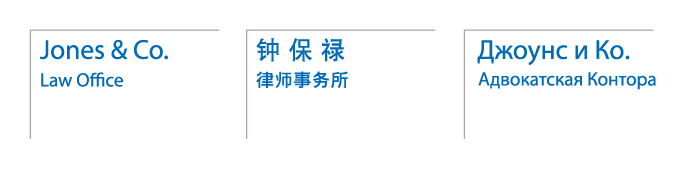 Особенности защиты интеллектуальных прав в Интернете в Китае中国网络知识产权保护与执行Online IP Protection and Enforcement in China
陈一贤 Yixian Chen
钟保禄律师事务所Jones & Co. 
Chen.yixian@jonesco-law.ca
[Speaker Notes: Thank you for having me here today to share with you my knowledge on the online IP protection and enforcement in China. This presentation consists of a many practical tips that I hope would be useful in you practice.]